www.smthelp.com
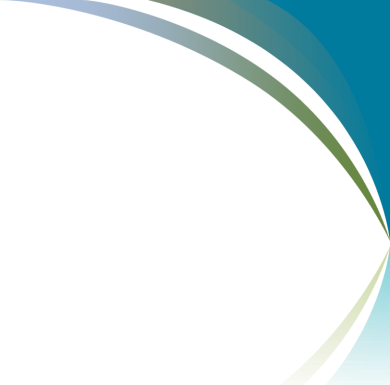 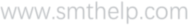 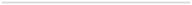 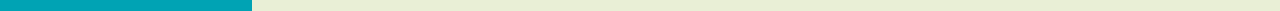 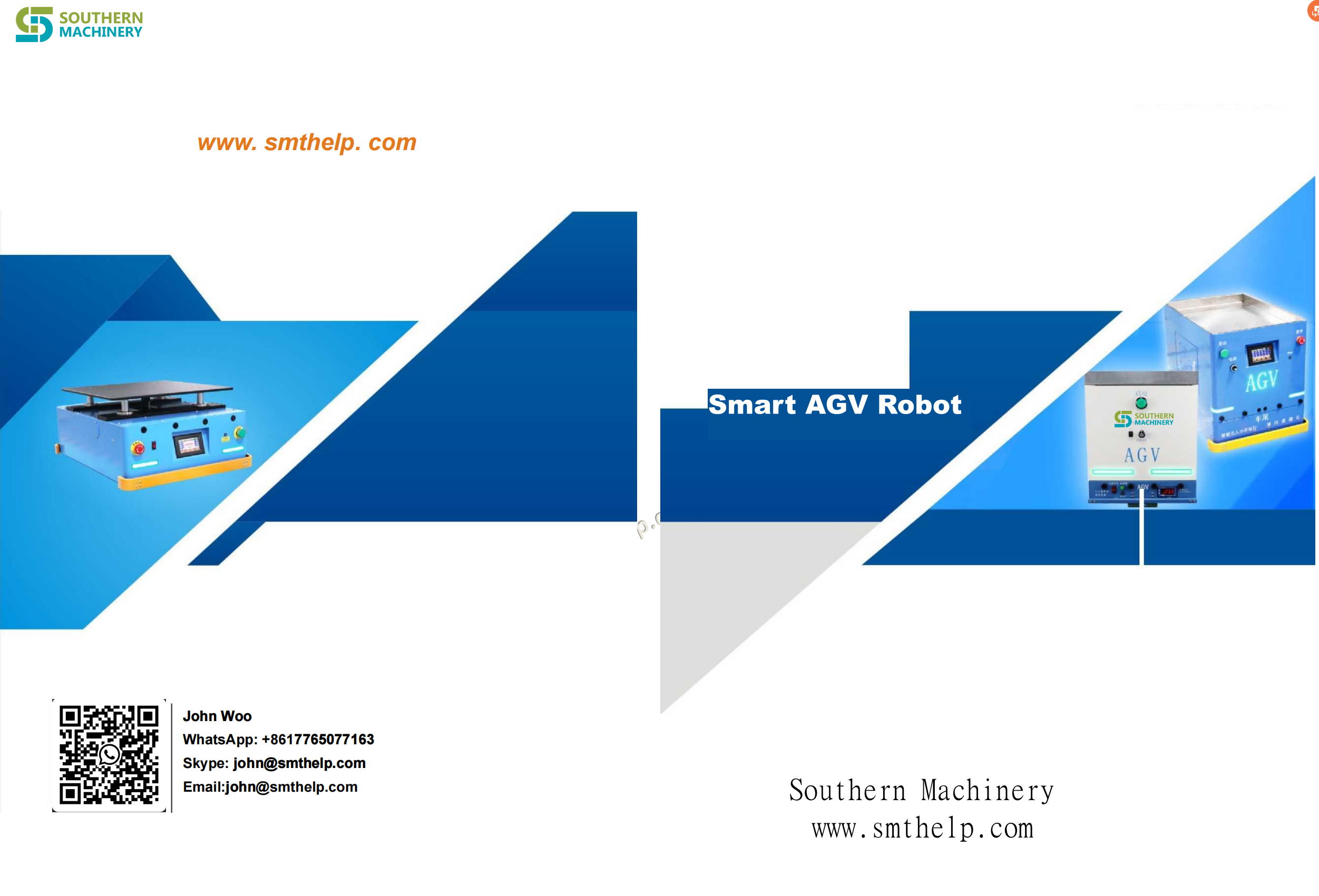 Frank Jiang
WhatsApp: +8618702397544
Skype:Frank@smthelp.com
Email:Frank@smthelp.com
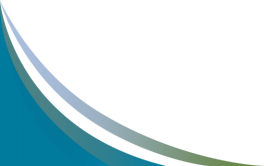 www.smthelp.com
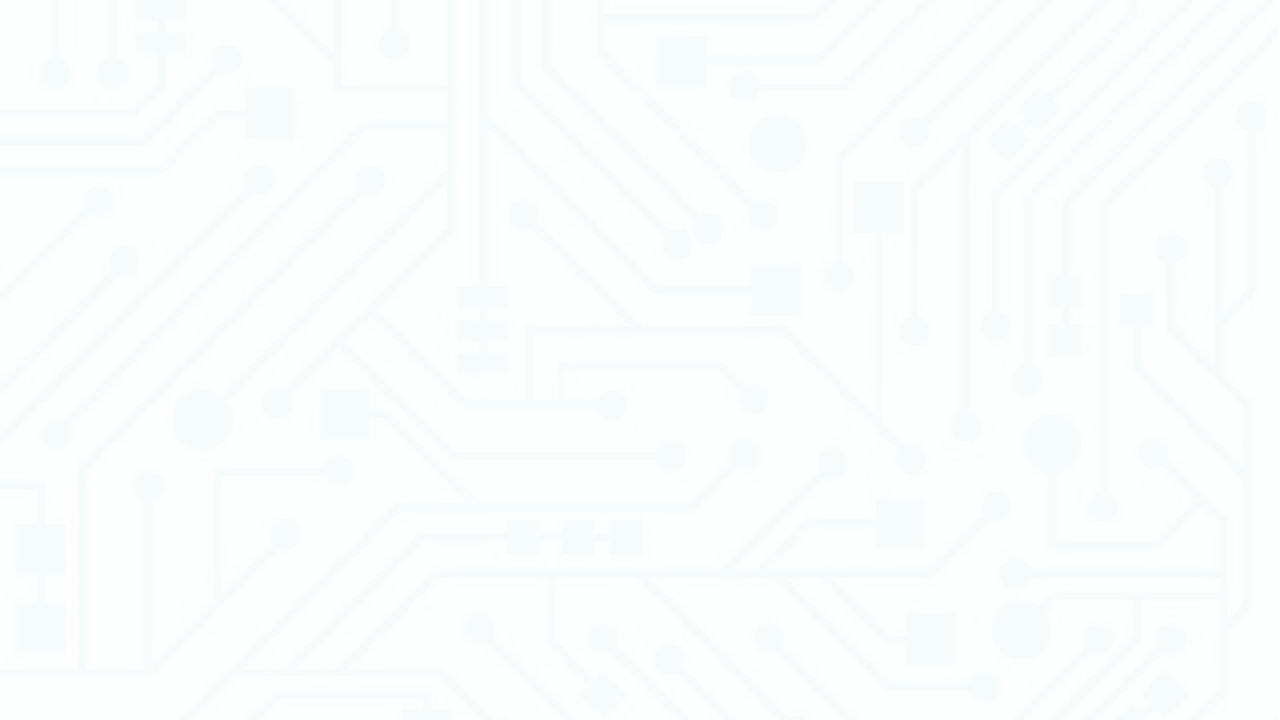 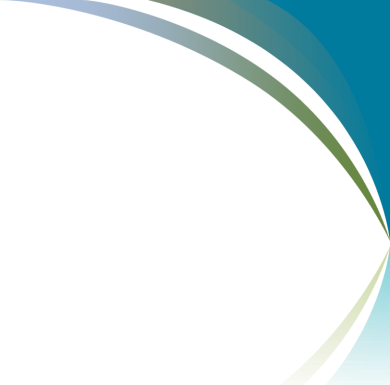 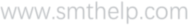 AGV Robot for Soldering Pallet
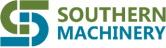 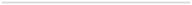 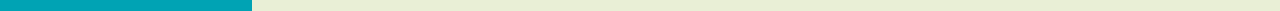 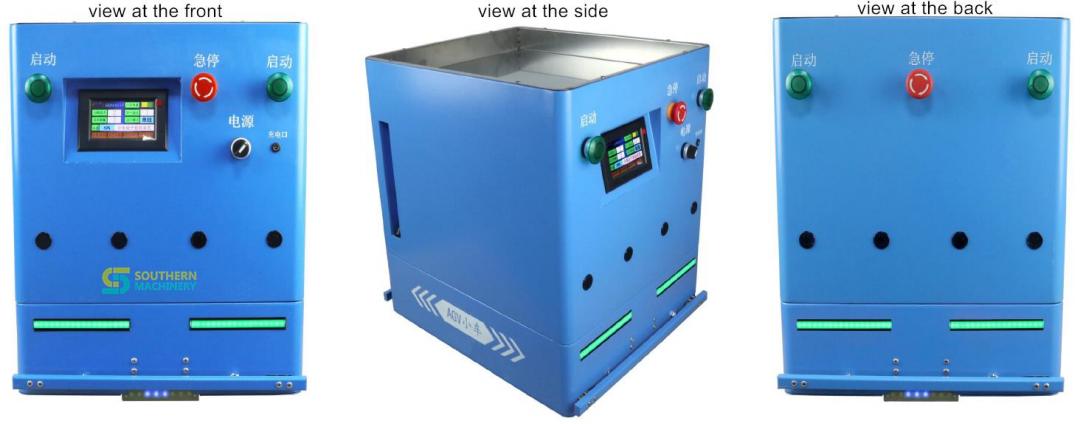 u It can drive in 3 modes. Straight-line driving, Turn circle
driving and Branch route driving. Flexible to support different  production layout.


u Power supply in 2 ways. Lithium battery or DC charging.        Long service life 3~5 years. Low maintenance cost.
u This AGV robot is especially designed and produced to
transport PCB soldering pallet at the electronic manufacturing      shopfloor.

u With tailored dimension, the AGV is suitable for SANMINA’s  soldering pallet and floor space.
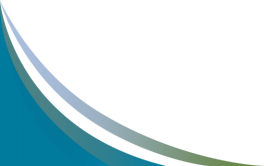 AGV Outer dimension
www.smthelp.com
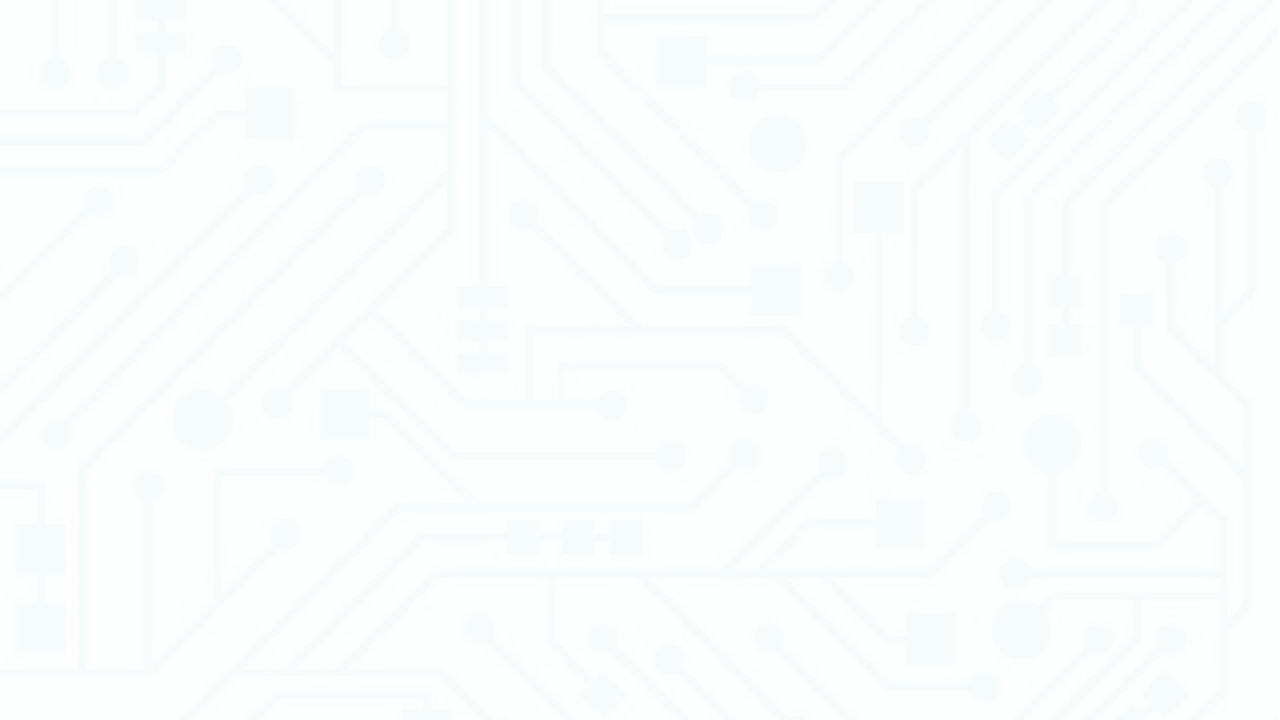 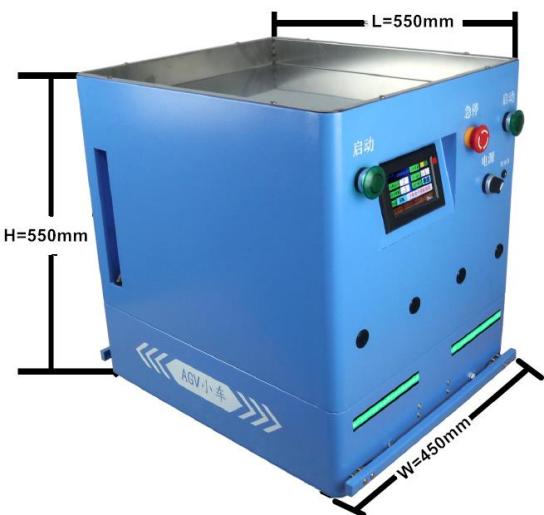 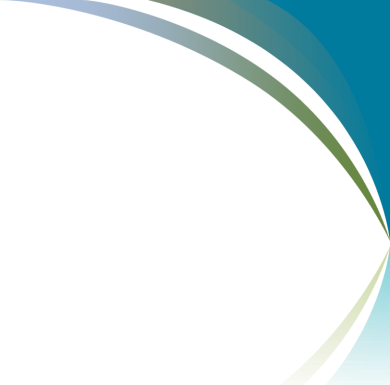 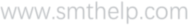 Specification
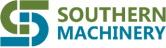 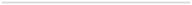 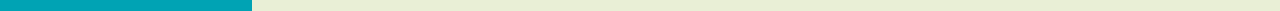 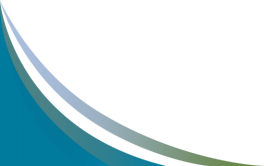 Comments: 1 Battery has already been installed in the AGV
www.smthelp.com
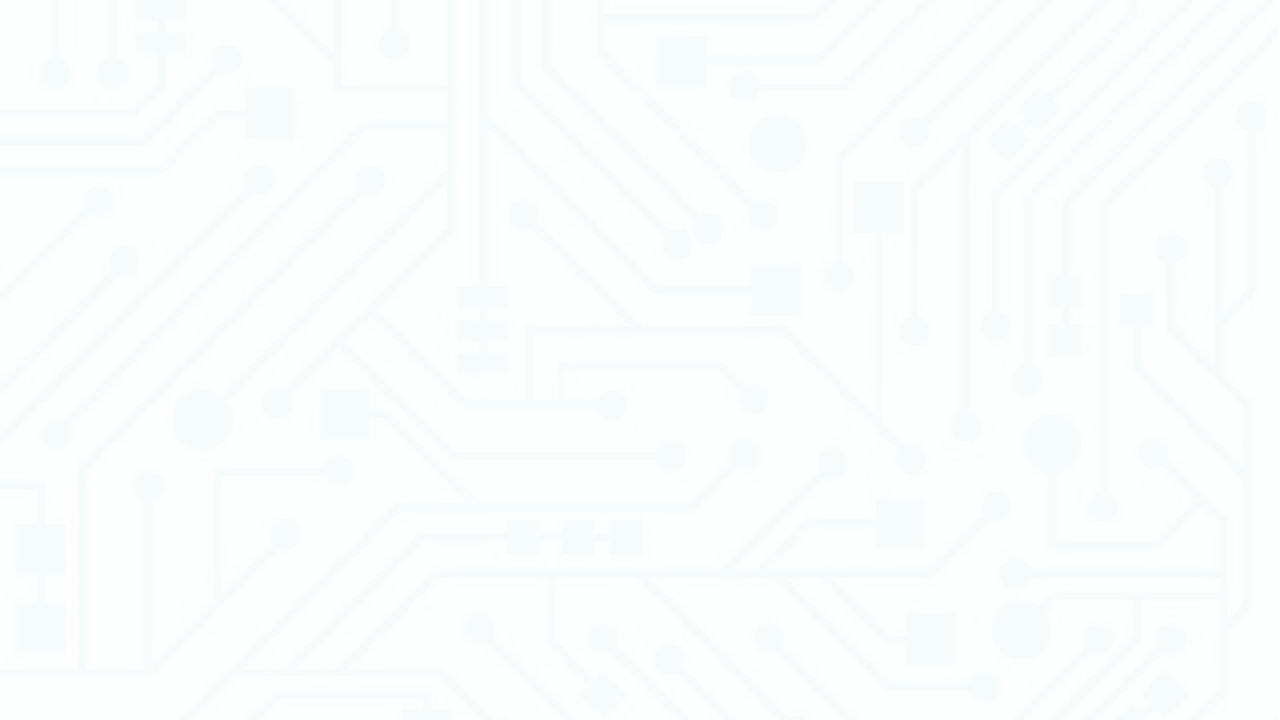 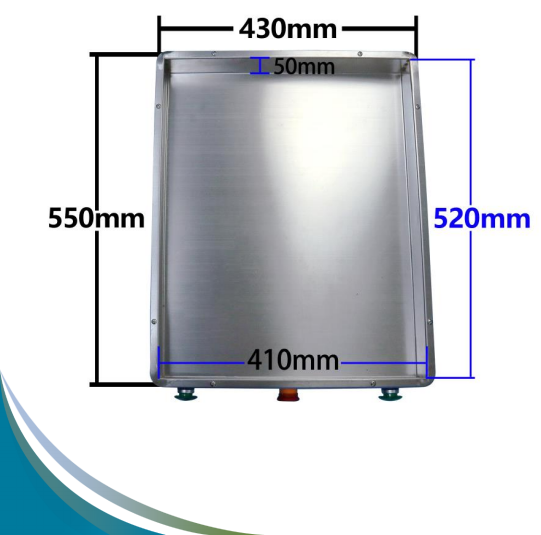 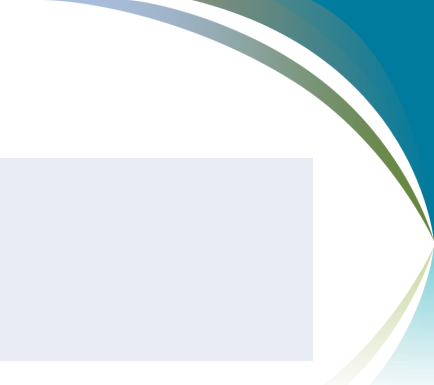 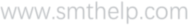 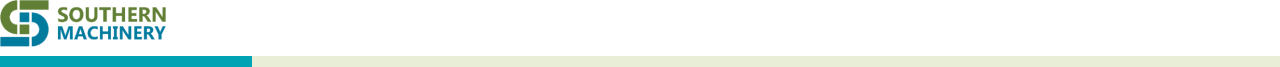 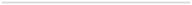 Specification
AGV Plate where soldering pallet is placed.
controls in the package

can stop at Max.20 target stations; RFID
shown at the touch screen; alarm when      electricity
strips 20m + 1x charger + 20 RFID
10 decelerating cards when turning


1 year; Battery and charger-1 year
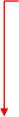 Charger
Remote control
RFID cards
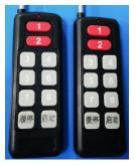 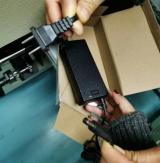 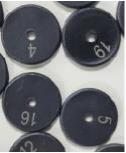 navigation strips
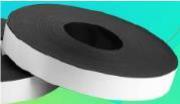 www.smthelp.com
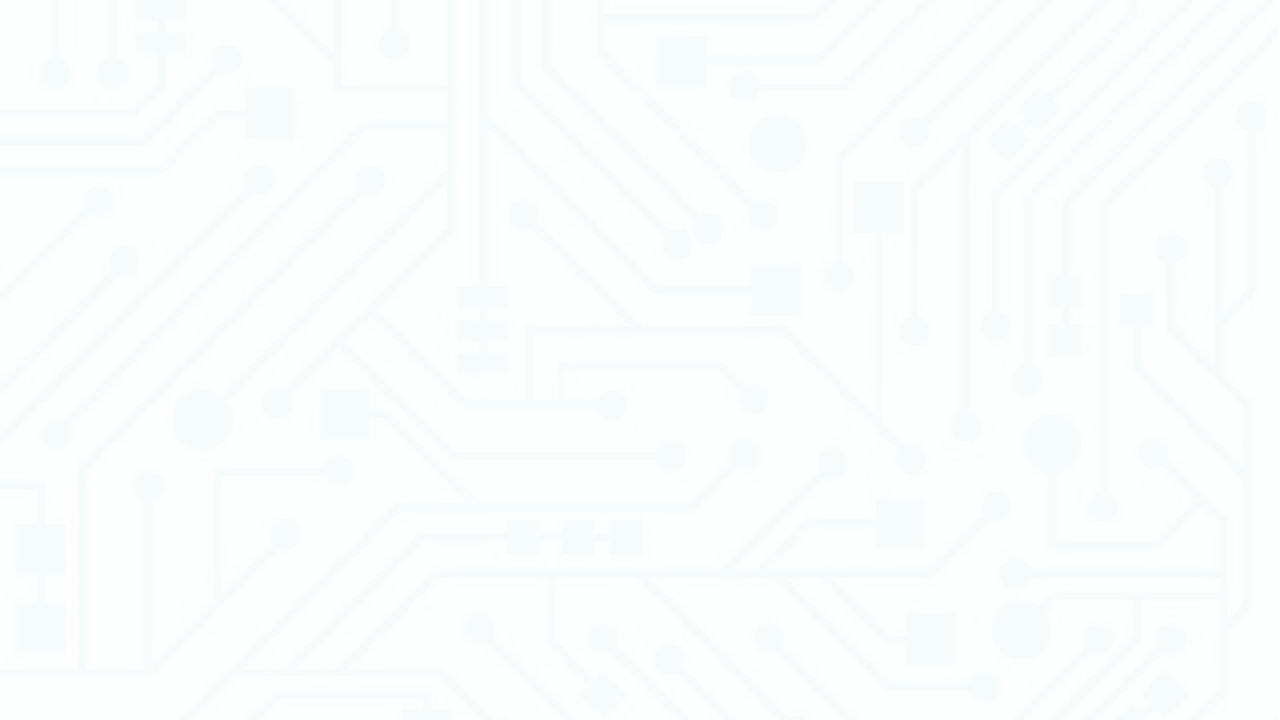 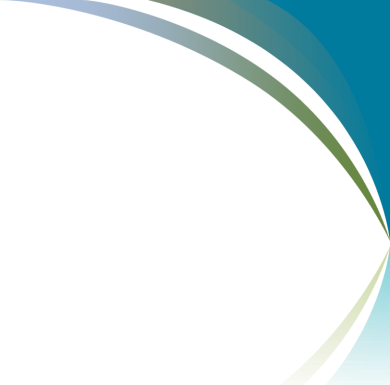 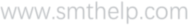 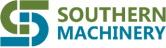 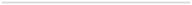 Structure
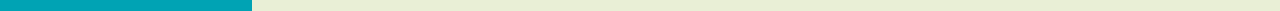 Comments: all button and screen display can be in English.
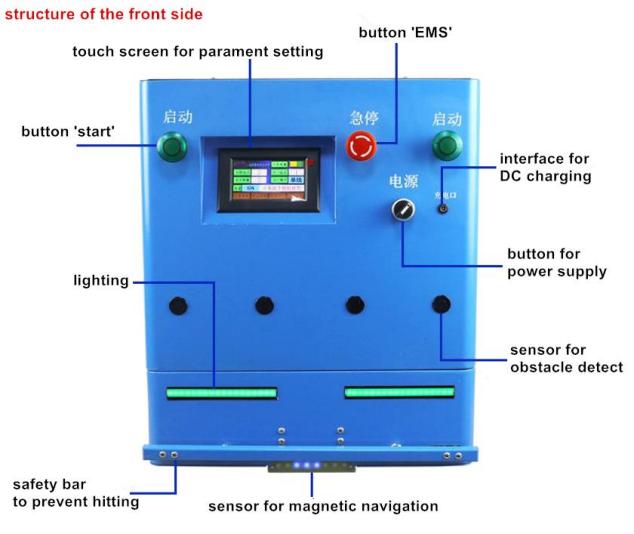 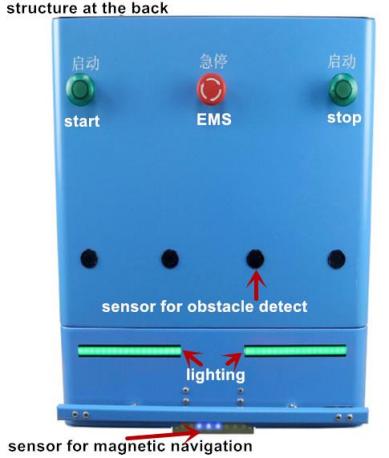 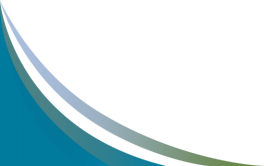 www.smthelp.com
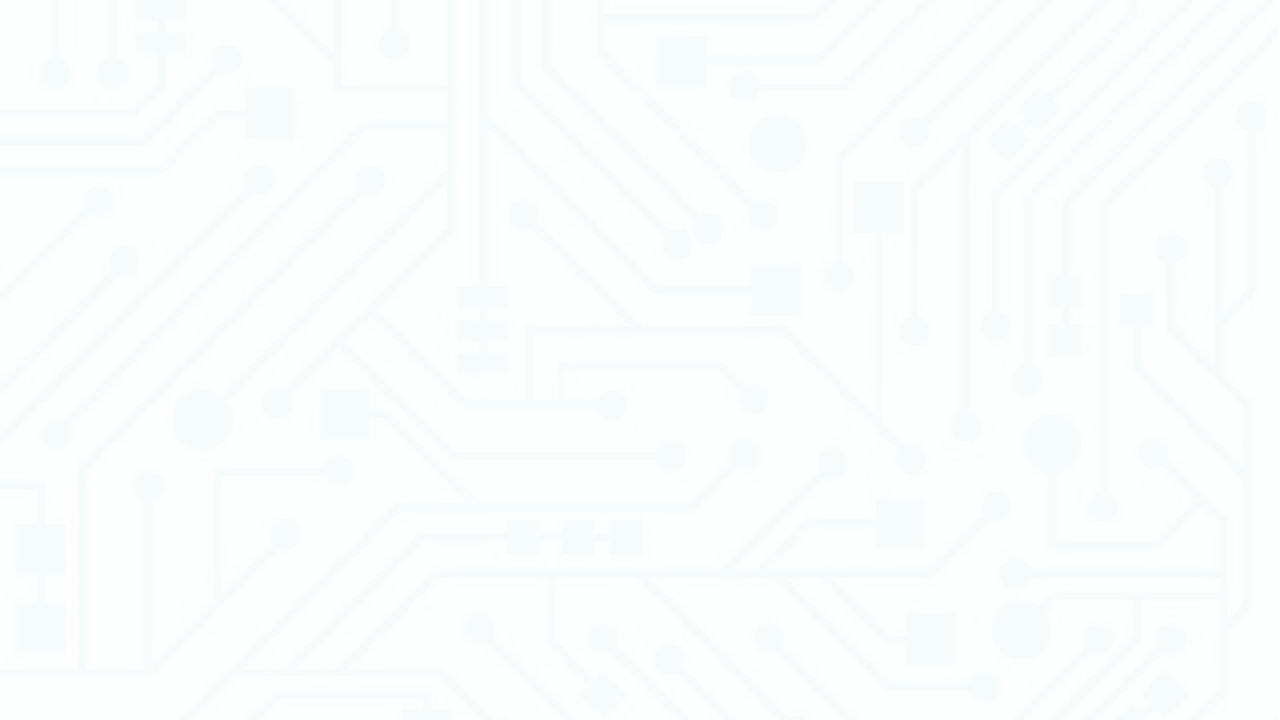 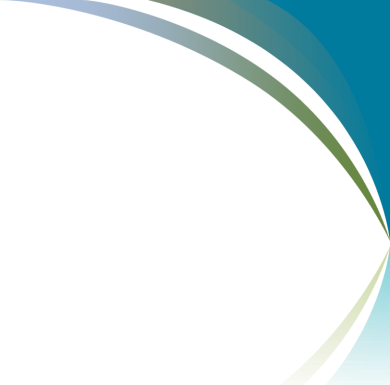 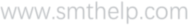 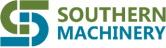 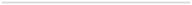 Detail Clarification
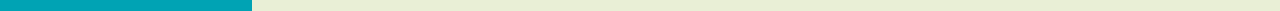 Standard configuration of driving modes includes 1 and 2 Optional configuration is mode 3
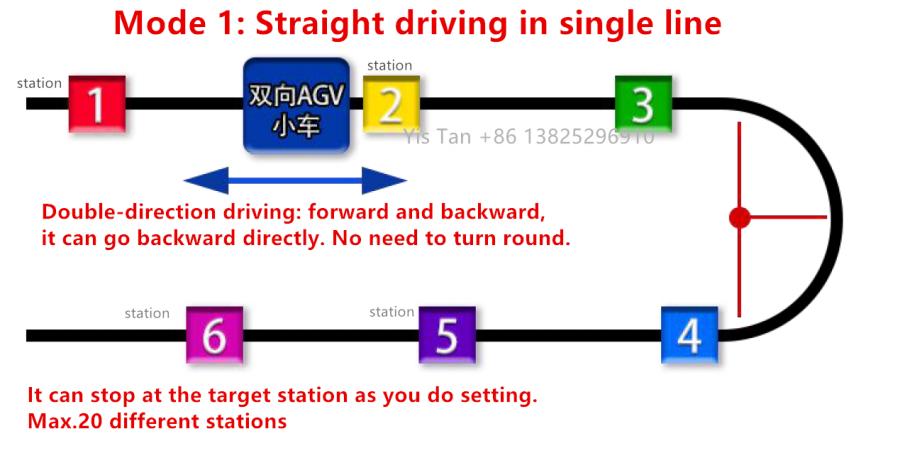 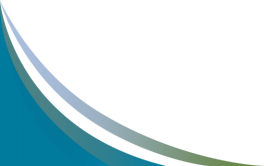 www.smthelp.com
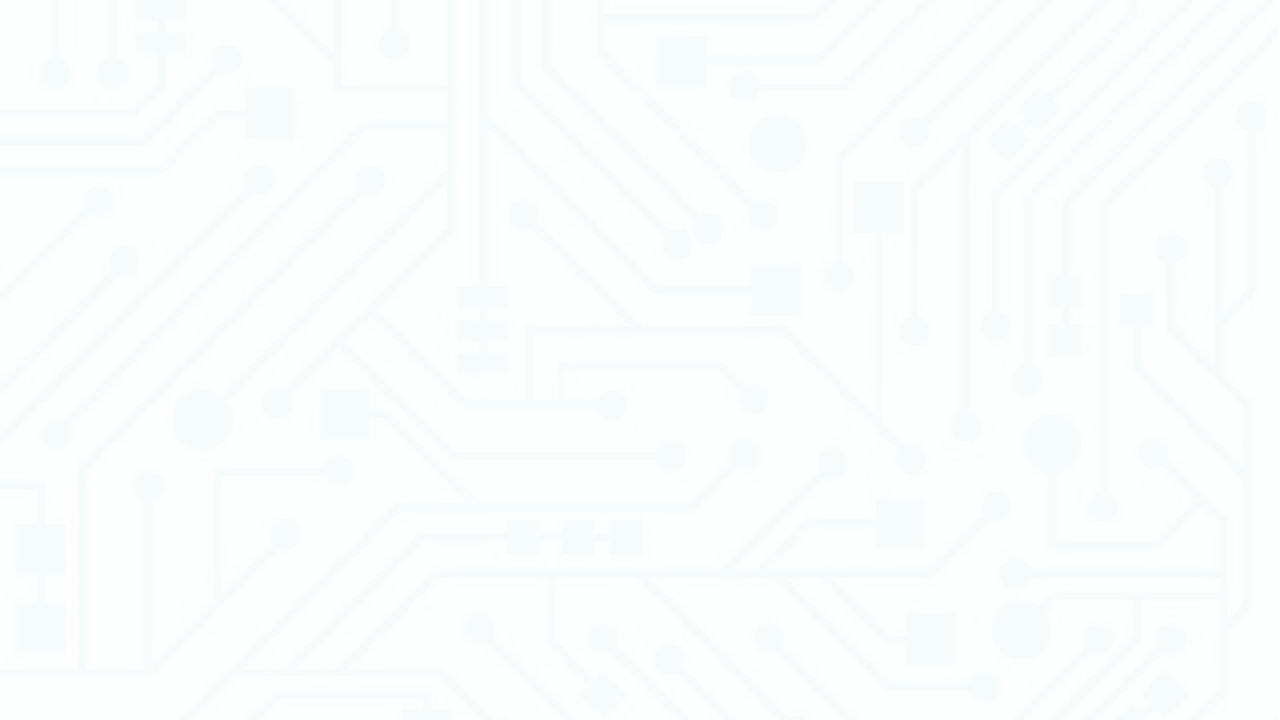 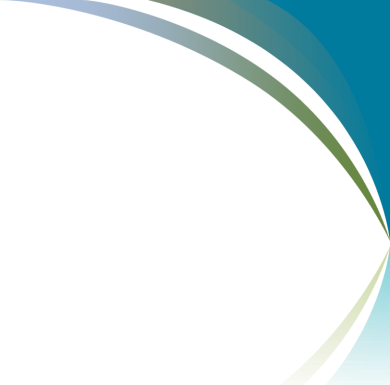 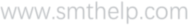 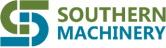 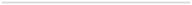 Detail Clarification
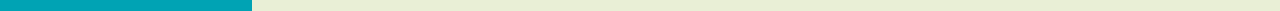 Standard configuration of driving modes includes 1 and 2 Optional configuration is mode 3
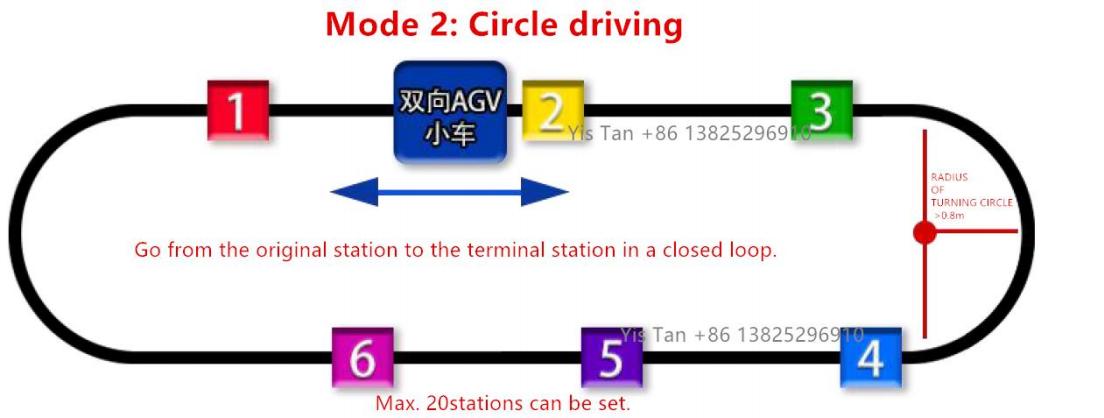 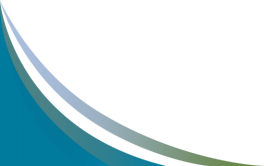 www smthelp.
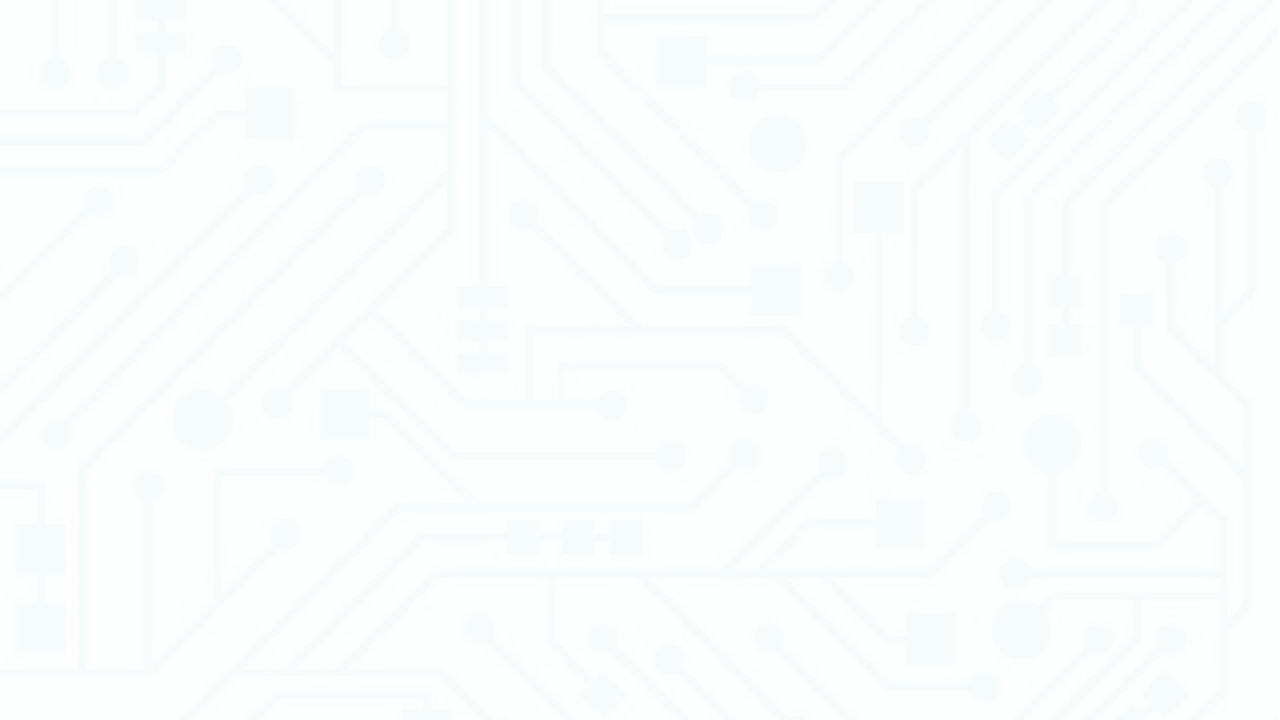 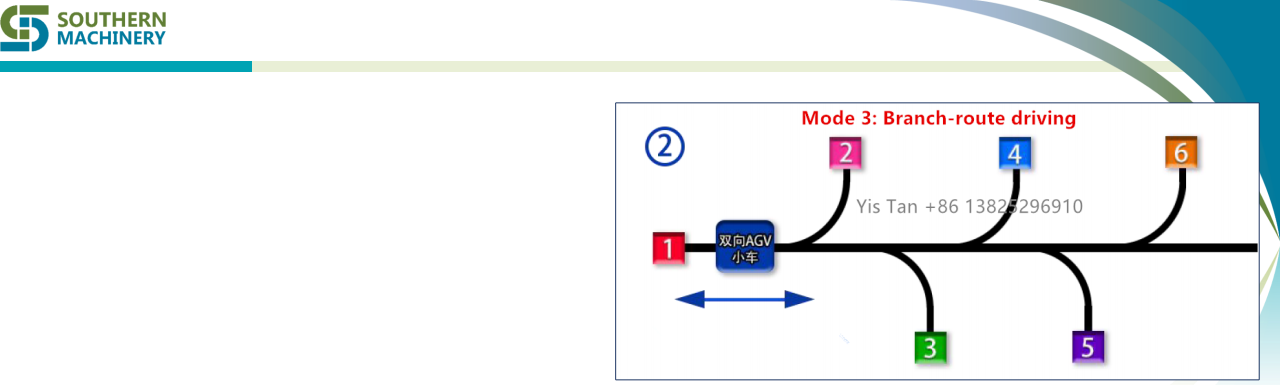 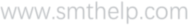 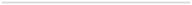 Detail Clarification

Optional configuration is mode 3: Branch-route

In this mode, you can do target settings to make AGV skip obstacles.
It is a wonderful driving optimization. Very flexible.
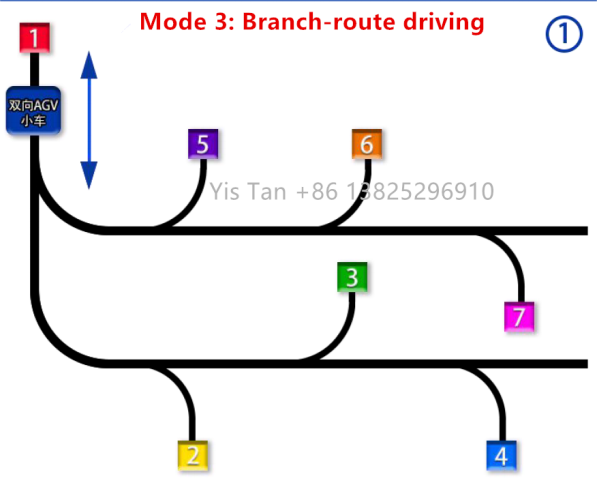 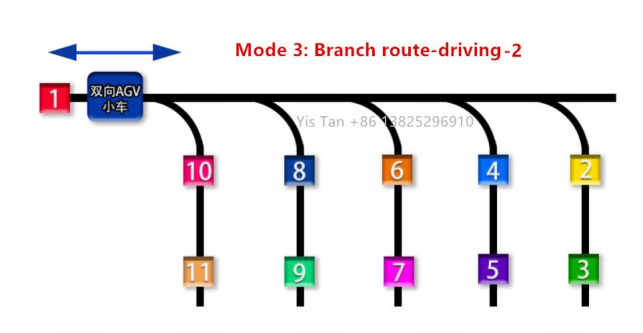 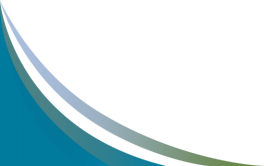 www.smthelp.com
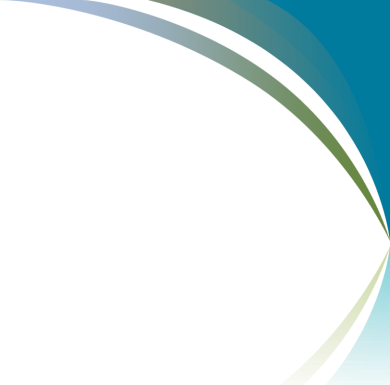 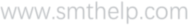 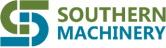 WIFI controller Introduction
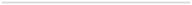 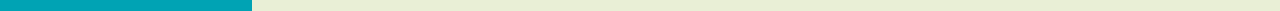 We use an external w-100 wifi control module to enable the machine to access any supported WiFi LAN network. 

We can access the machine's ip address through any terminal device, which can be easily realized by our proprietary control software.
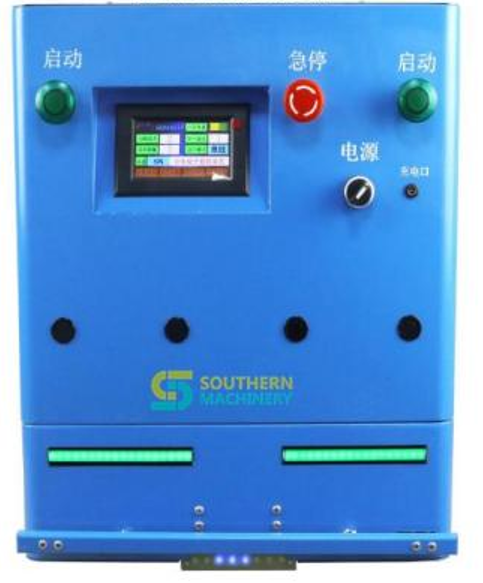 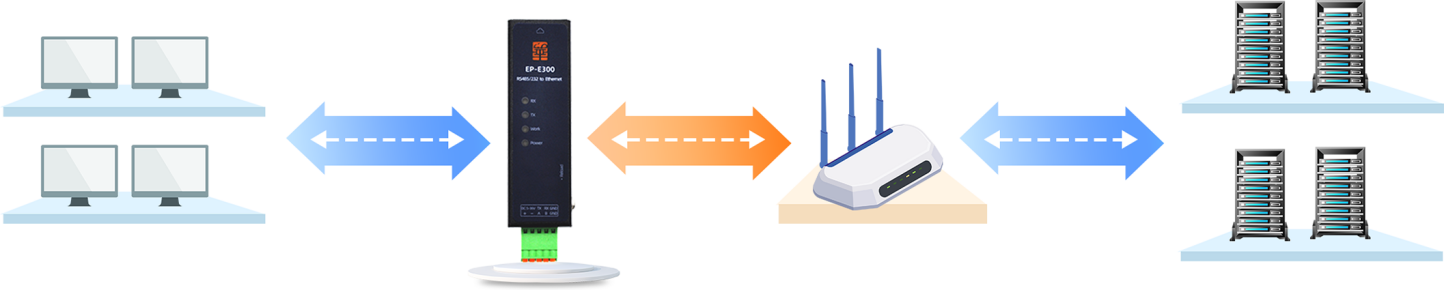 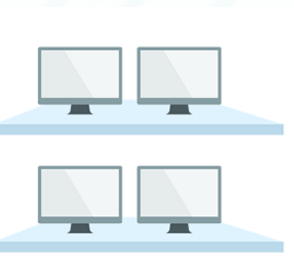 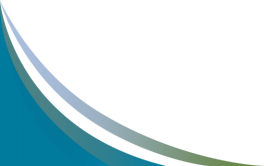 Wifi with Open API for data server management centralization
www.smthelp.com
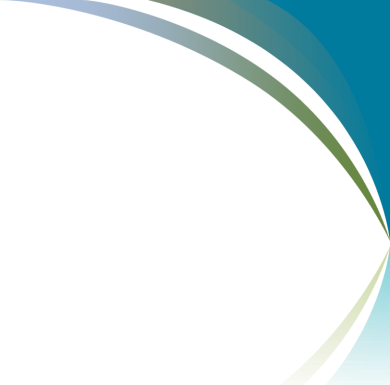 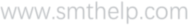 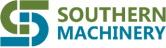 AGV with WIFI control demo
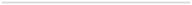 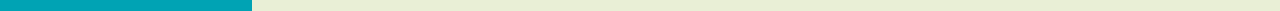 With our agv trolley with wifi function you can freely realize all the functions of agv trolley on PC and other terminal devices.

This video shows the way to control AGV.
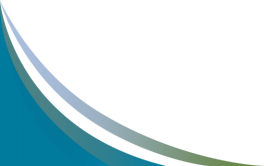 www.smthelp.com
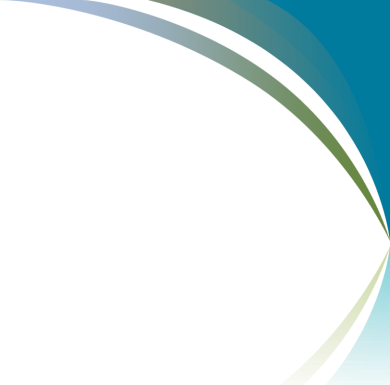 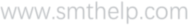 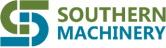 IP connection setting
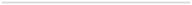 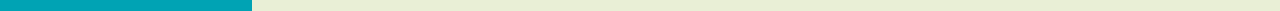 The PowerPoint video here shows you how to access the internal control program of an AGV vehicle through an open API interface and use our own software to control the vehicle.
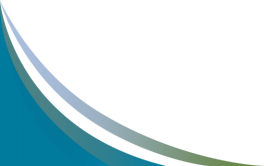 www.smthelp.com
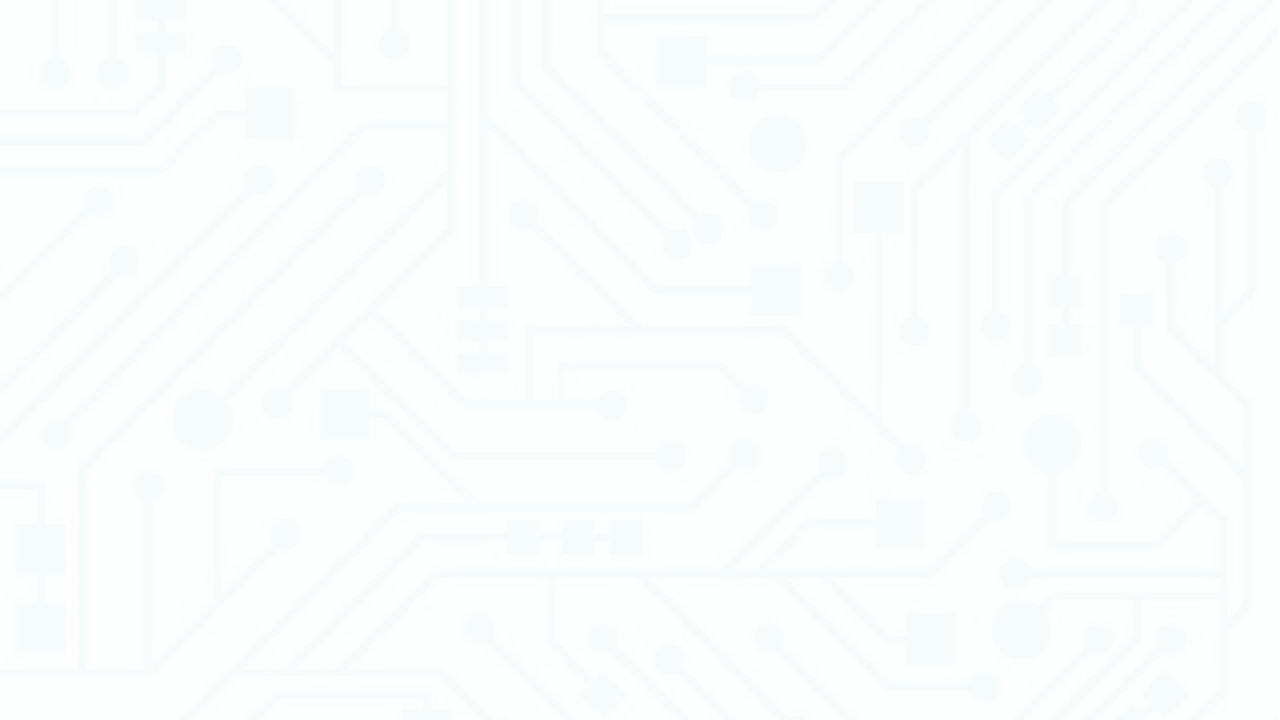 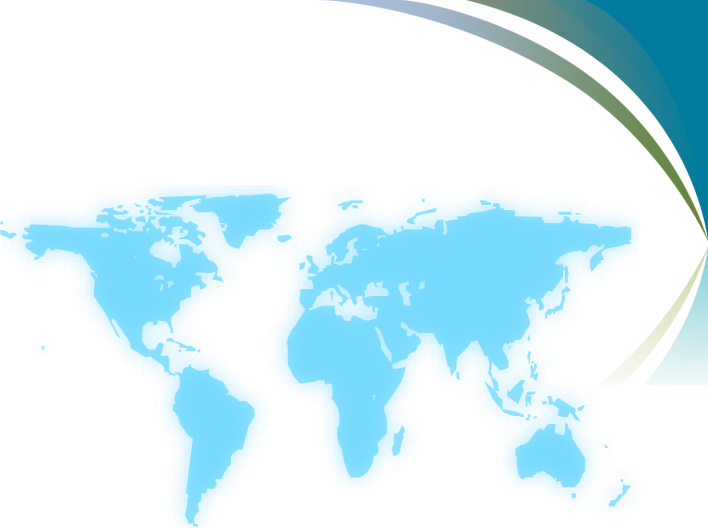 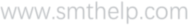 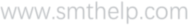 Best After-sales service
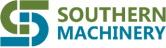 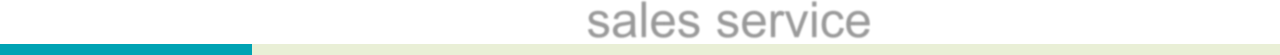 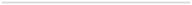 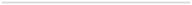 — 7x24 Worldwide Support


— Free Installation/ Training

— 1 day lead-time (spare parts) — 1 Month customize solution
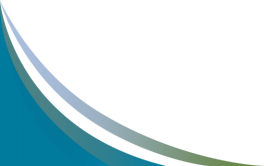 www.smthelp.com
Google
www.smthelp.com
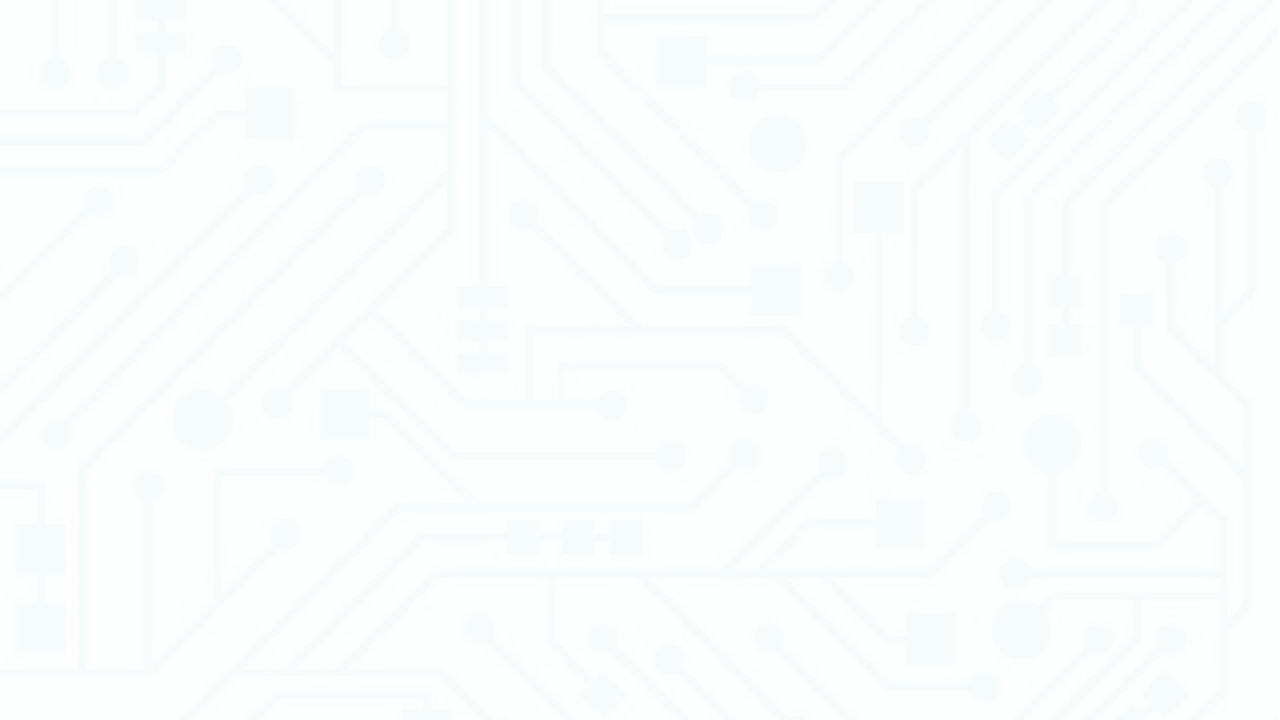 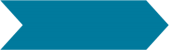 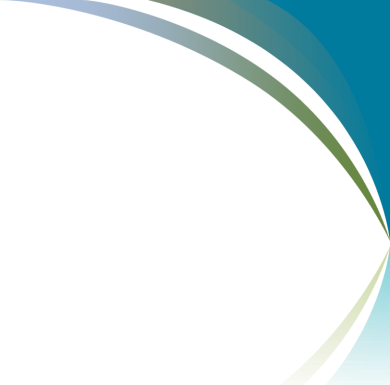 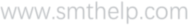 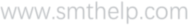 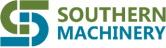 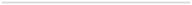 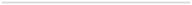 WELCOME INQUIRY
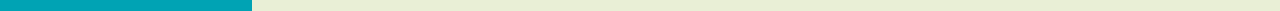 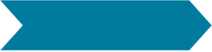 Please visit         www.smthelp.com

Find us more       https://www.facebook.com/autoinsertion


Know more our team        https://cn.linkedin.com/in/smtsupplier
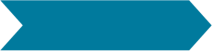 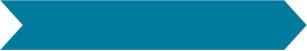 Welcome to our factory in Shenzhen China
See more machine working video, please Youtube
Auto Insertion
Auto+insertion, to get more information
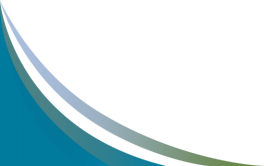 yis@smthelp.com
Looking forward to your email
www.smthelp.com